Il fait nuageux.
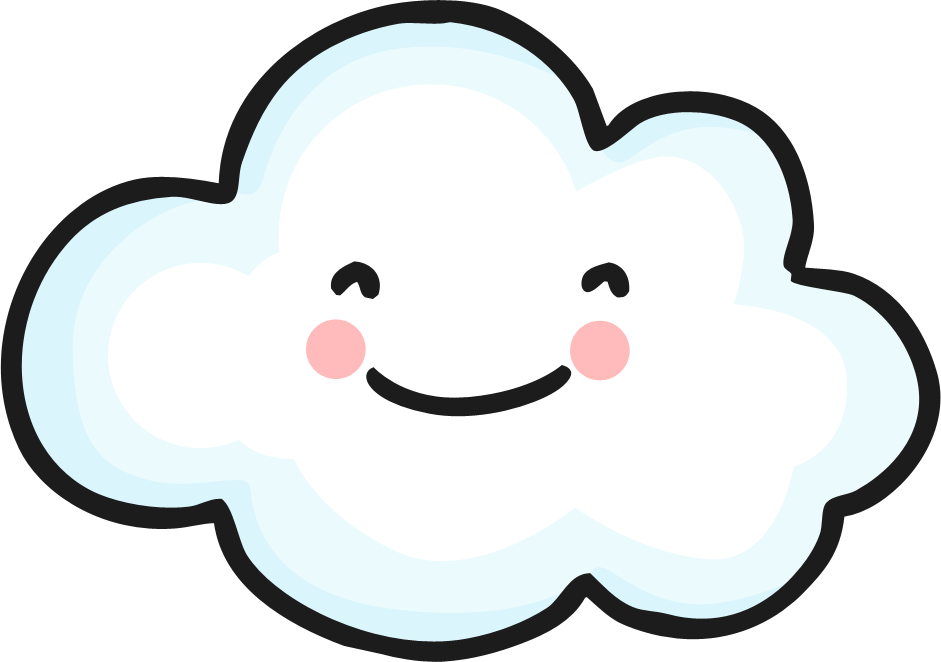 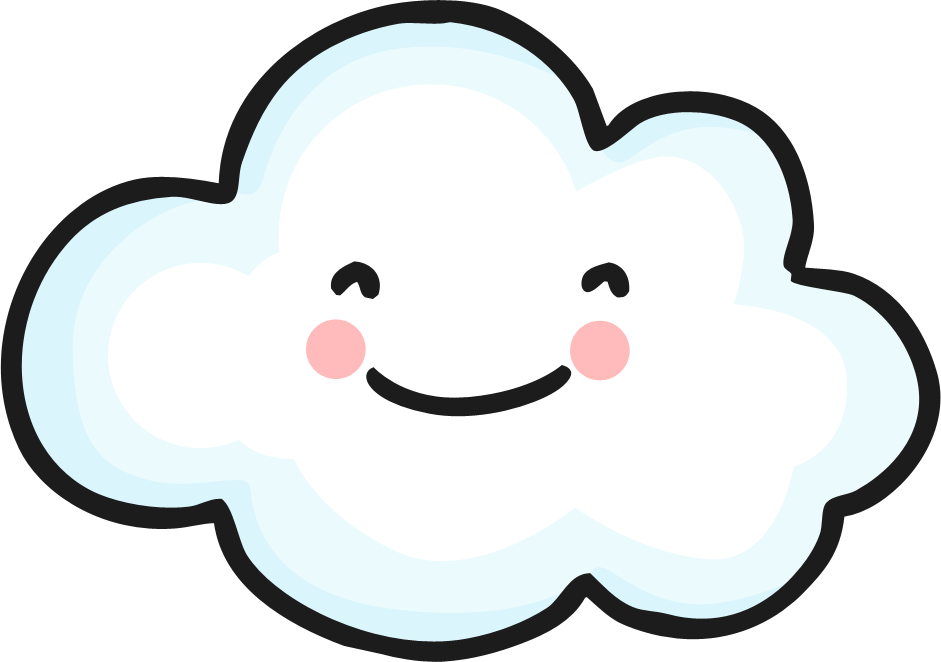 It is cloudy.
Il pleut.
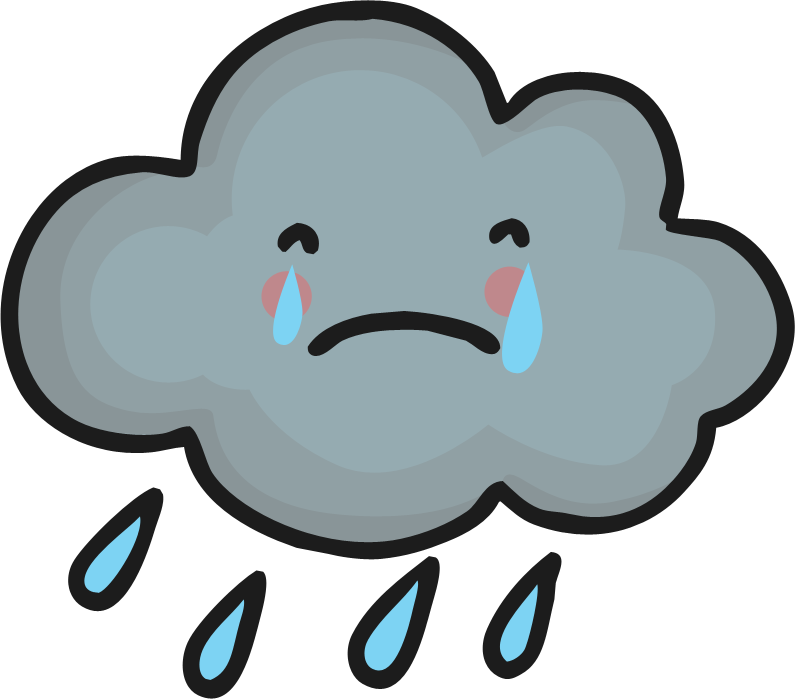 It is raining.
Il fait orageux.
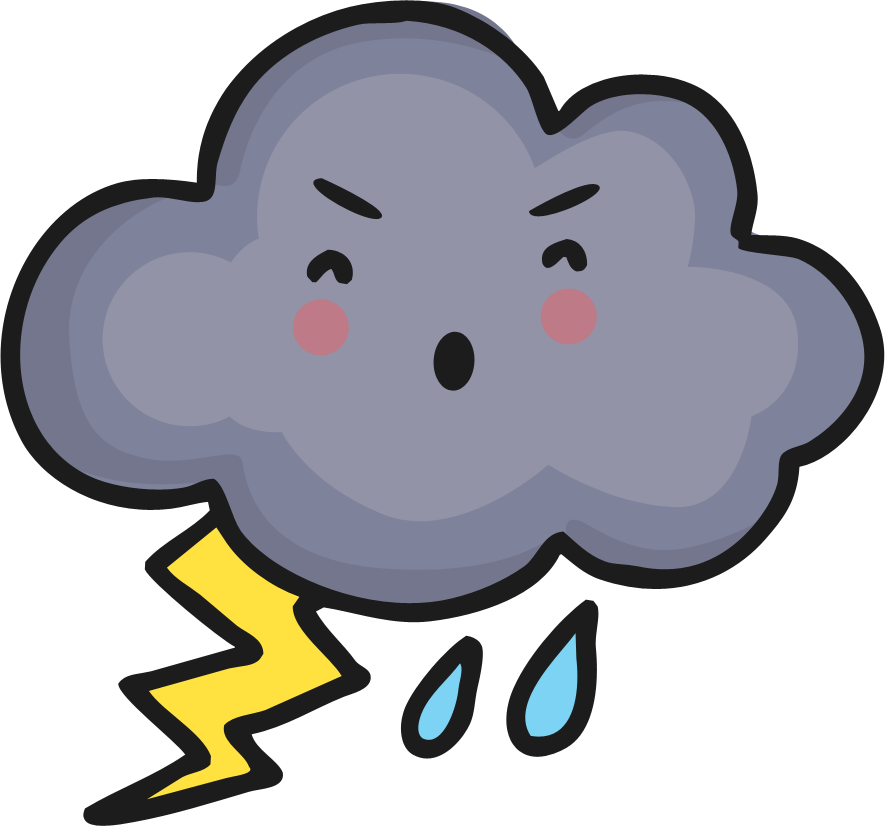 It is stormy.
Il neige.
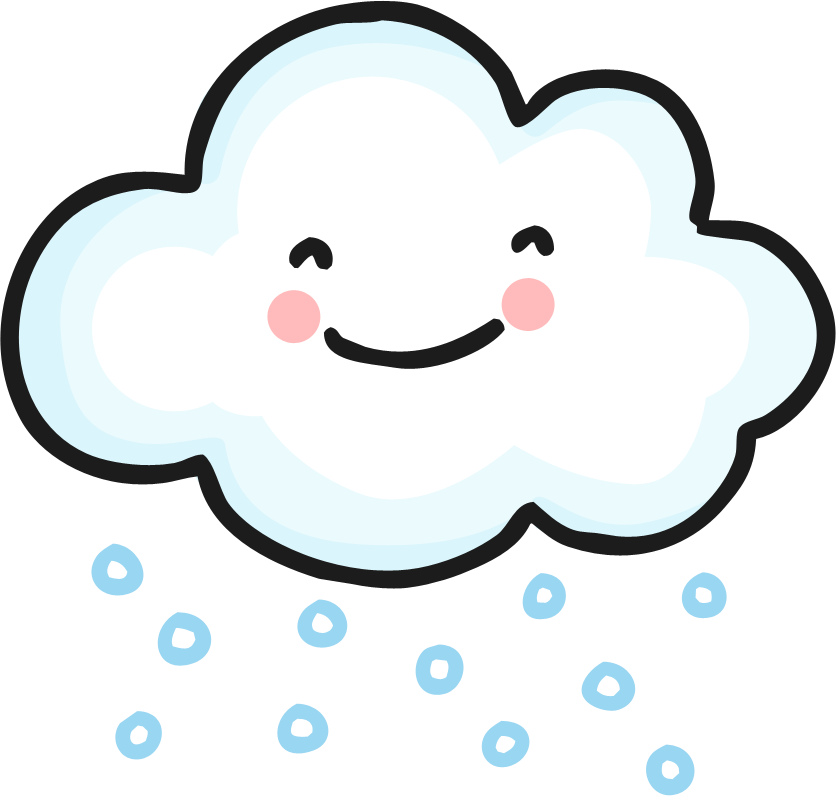 It is snowing.
Il fait beau.
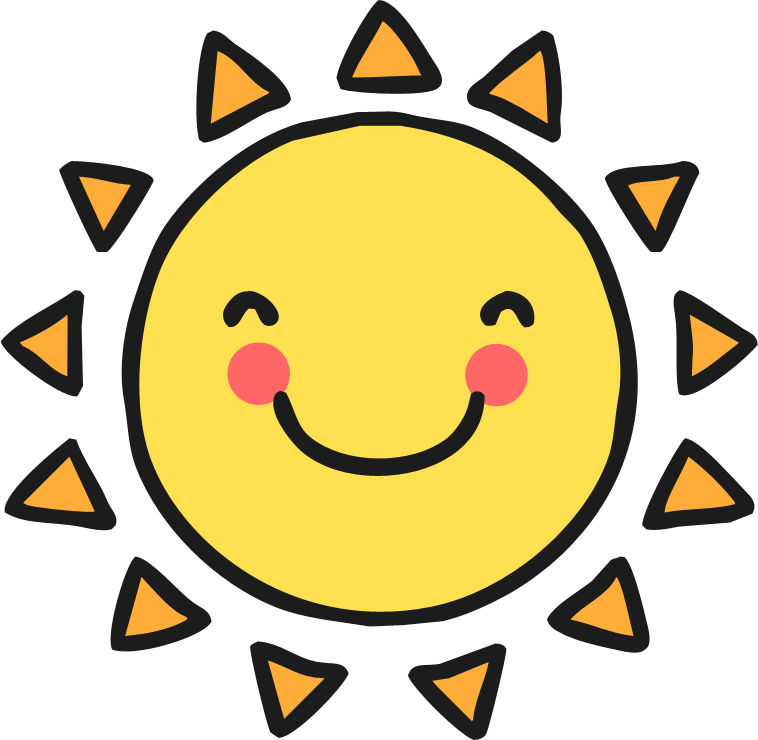 The weather is nice.